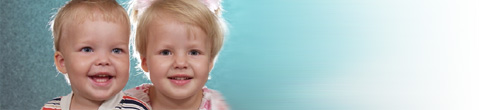 Численность и естественный прирост  
населения России.
Урок географии в 9 классе.
Автор: учитель географии 
     МВСОУ « Центр образования»
      г.Петрозаводска
Яжук Г.Л.
Цели: 

определить численность населения России; 
сформулировать определение понятий « Демография», «демографический кризис»; «воспроизводство населения», «естественный прирост населения»; 
выявить источники получения сведений о численности населения страны;
выяснить динамику населения России в XX веке;
установить какие социальные потрясения влияли на численность населения нашей страны;
План характеристики населения страны (региона): 


1. Численность, тип воспроизводства населения, демографическая политика.

2. Возрастно-половой состав населения, обеспеченность трудовыми ресурсами.

3. Национальный (этнический) состав населения.

4. Основные черты размещения населения, влияние миграций на это размещение.

5. Уровни, темпы и формы урбанизации, главные города и городские агломерации.

6. Сельское расселение.

7. Общий вывод. Перспективы роста населения и обеспеченности трудовыми ресурсами.
демография
Наука о народонаселении
 и его воспроизводстве
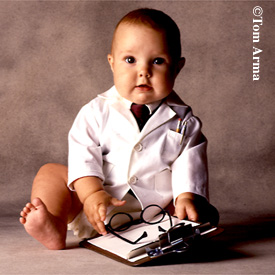 ЧЕЛОВЕК – ВЫСШАЯ ЦЕННОСТЬ.
(табл.№1)          Страны «рекордсмены» по численности населения (млн чел)
Переписной лист
4 варианта переписных листов: форма «П»-предназначена для сбора информации о жилищных условиях жителей РФ, форма «Д»- о перемещении населения внутри страны, форма «В»- для лиц, постоянно проживающих за рубежом , а на момент переписи находящихся в России. Переписной лист формы «К» предназначен для 75 % населения России  и содержит следующие вопросы: 1. Ваши родственные отношения с главой семьи 2. Пол 3. Дата рождения 4. Состояние в браке на настоящий момент 5. Место рождения 6. Гражданство 7. Национальность 8. Образование 9. Владение русским языком и иностранными языками 10. Все имеющиеся источники средств к существованию (например: пенсия, стипендия, зарплата). 
11. Имеете ли Вы работу в настоящий момент.
Ф.И.О.( Здесь же отмечались слепые, немые, умалишенные)
Пол
Сколько минуло лет или месяцев от роду.
Холост, женат или вдов.
Сословие, состояние или звание
Родился ли здесь, а если не здесь, то где именно.
Где обыкновенно проживает-здесь ли, а если не здесь, то где именно.
Вероисповедание.
Родной язык
Грамотность: а) умеет ли читать, б) где обучается или обучался.
Занятие, ремесло, промысел, должность или служба.

ПЕРЕПИСЬ  1897 года
ПЕРЕПИСЬ  2010 года
Население России
На  конец 2002 года население России составляло 145 млн. человек (сейчас 141,8 млн.чел).
перепись населения - раз в 10 лет.
Первая перепись населения была проведена в 1897 году.
Последняя перепись населения была проведена осенью 2010 года.
Движение населения
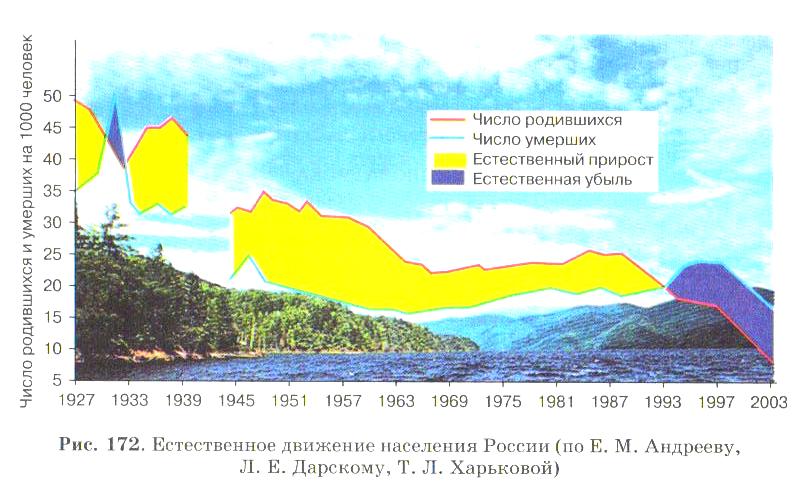 Изменение численности населения между переписями определяют с помощью текущего учета:естественного движения - сколько человек родилось и сколько умерло;механического движения - сколько прибыло в Россию и сколько выбыло из неё.
Воспроизводство населения
Характер воспроизводства (возобновление) населения определяется соотношения численности поколения детей и поколения родителей.
Традиционный тип воспроизводства-каждое последующее поколение в1,5 раза больше, чем предыдущее. Планирования семьи не было. +=
Современный тип -
Планирование числа детей в семье.
+=
Семья становится малодетной.
Демографический кризис
Резкое уменьшение численности населения (в результате превышения смертности  над рождаемостью) называется 
демографическим кризисом.
Причины кризиса:
Войны
Голод
Эпидемии
Революции
Репрессии
Политическая и
Экономическаянестабильность
Млн. чел.
годы
Воспроизводство населения
Тип воспроизводства характеризуют основные демографические показатели:
 рождаемость, количество родившихся за год на 1000 жителей (в ‰)
 смертность, количество умерших за год на 1000 жителей (в ‰).
 естественный прирост населения.
Факторы, влияющие
На рождаемость
Смертность
войны;
социальные условия;
здоровье и медицинское обслуживание;
уровень образования и культуры;
национальные и религиозные традиции;
экономическая и политическая стабильность;
экономическая активность женщин
войны;
голод;
эпидемии;
вредные привычки;
социальные потрясения;
уровень здравоохранения;
экономическая и политическая нестабильность
Естественный прирост
это превышение рождаемости над смертностью 
(ЕП=Р-С)

Естественный прирост бывает положительный, когда рождаемость превышает смертность (ЕП>0).
Естественный прирост бывает нулевой, когда рождаемость равна смертности (ЕП=0).
Естественный прирост бывает отрицательный, когда рождаемость ниже смертности (ЕП<0).
Половозрастная структура
Мальчиков рождается чуть больше, чем девочек (на 100 девочек – 105-106 мальчиков), 
так почему к 60 годам женщин насчитывается  в два раза больше, чем мужчин (18 млн. и 9 млн. соответственно)?
Причины: 
Мужские профессии опасны и вредны.
Мужчины гибнут в войнах и конфликтах.
Образ жизни и поведения людей.
Женский организм более устойчив и жизнеспособен.
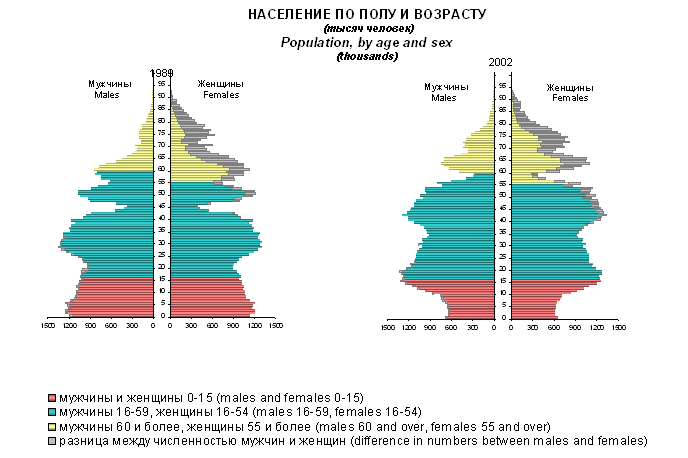 Территориальные различия в уровне воспроизводства населения
Районы России с max и min естественным приростом на конец ХХ века (в ‰).
Домашнее задание: 

Предположите, каков был бы состав вашей семьи, если  бы Россия избежала социальных потрясений в 20 веке,                     
Работу можно выполнить  в виде эссе, мини-сочинения, рисунка.

Составить  прогноз изменения численности населения России, Р.Карелия.
ЛИТЕРАТУРА
География большой справочник М. « Дрофа»
Интернет ресурсы
Андреев Е; Горзев Б;”Шестой кризис”.
Кваша А. ,”Что такое демография”, Издательство “Москва-мысль” 1993г.
Ткаченко А. “Выходит ли Россия из демографического кризиса?”
Шелестов Д; Минаев В. “Миграционные процессы России”
Еженедельник “Аргументы и факты”.Подборка номеров за 1997 год.
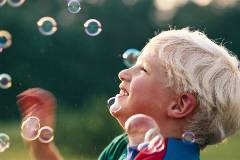 спасибо за внимание!
Численность населения России-----------млн чел (----место в мире)
Сведения о населении дают:
Текущий учет                                                                  переписи населения
----------      ----------
Абсолютные демографические показатели:
Е=--------------
М=-------------
Относительные демографические показатели:
1897 ---------------------------------------------------------------------
------------2002г.
-----------    -----------
Демографические кризисы ХХ в.
------------------------------------------------------------------------------------------------------------------------------------------------------------------------------------
На численность населения России влияют
-----------------------
Страны «рекордсмены» по численности населения